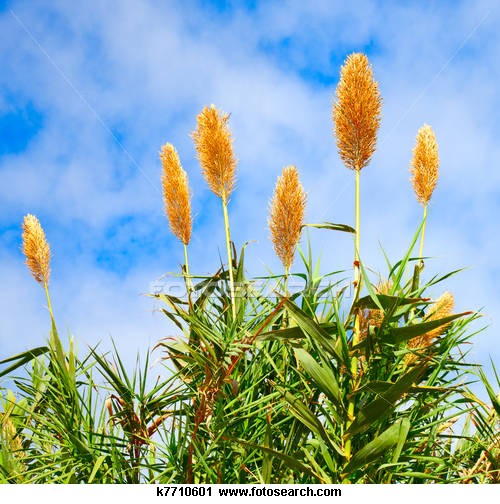 Sugar cane production technology
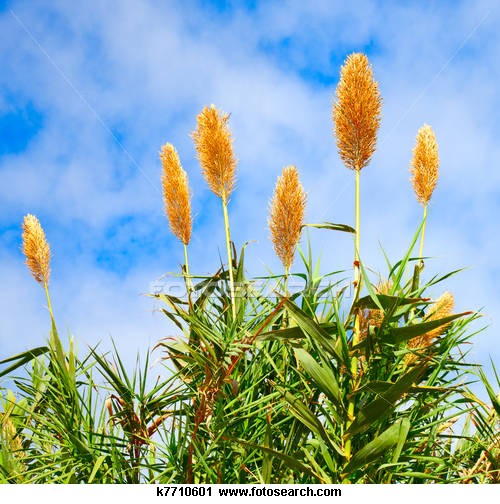 Sugar cane 
(Saccharum officinarum)
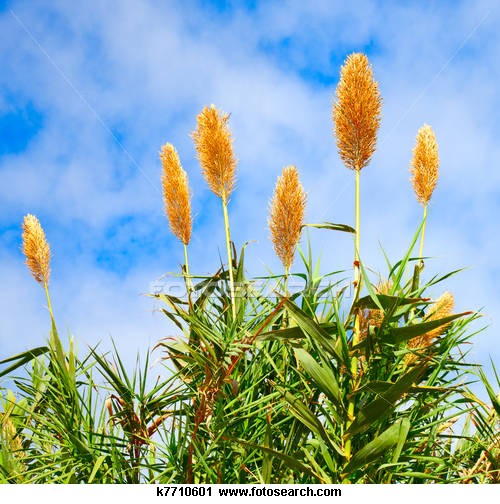 Botanical Description
Botanical name: (Saccharum officinarum)
Family: Gramineae/ poaceae
English name: Sugar cane
Common name: Kamad, gana
Propagation: Vegetatively / seed
 
Origin and History: 
originated in new Guinea.
 About 600  B.C. reached in India. 
In 1932 it was cultivated in sindh after construction of sukkur barage.
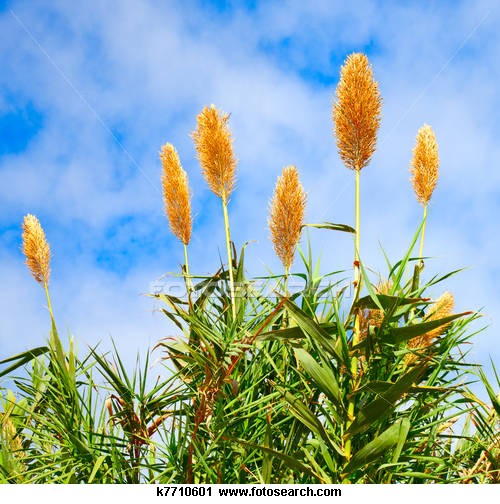 Economic importance:
 GDP: 0.9%
 value addition 4.5 %.
Total production: 50 million tonnes (ministry of Food & Agricuture)
Area: 1.12 million ha
Per capita sugar consumption : 25-30 kg/year.
Products & byproducts:
73_76% water and 24_27%  solids 
11_16 % fiber 10_16 % soluble solids
soluble solids consists of 75_92 % sugar ,3_7% salts and organic acids and organic non sugars
Sugar,Gur, Shakar,
Begasse, molasses, filter cake,
Ethanol(in brazil) 
Wax, fructose sorbitol and mannitol 
Urethanes( rigid foams)
 Pallete fuel.
 Polyesters of fatty acid(blood cholesterol depressor), 
Dextrin, xanthenes (food, pharmaceutical)
 Leucrose (diabetic patient)
Substitute sweeteners for sugar.
Molasses production 2 million metric tons. 
    (0.4 m molasses & 1.6 m  ethanol exported )
Bagasse (paper, hard board, live stock feed)
Molasses(alcohol, livestock feed & fertilizer)
Filtercake (organic fertilizer)
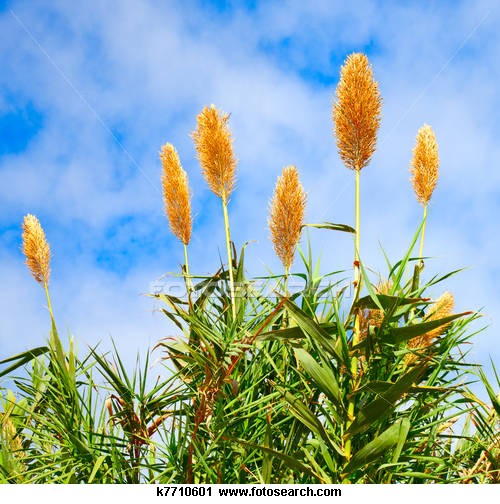 sugar
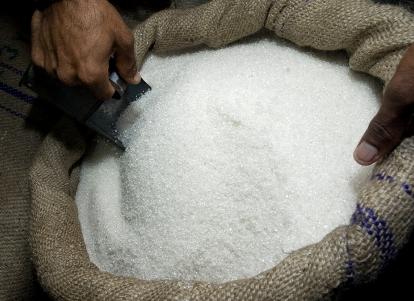 Refined sugar
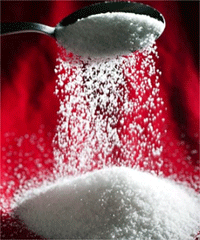 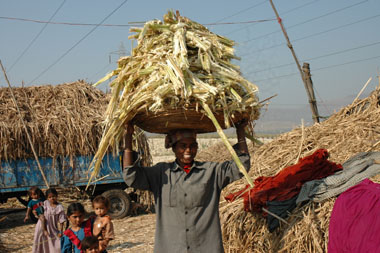 Begasse
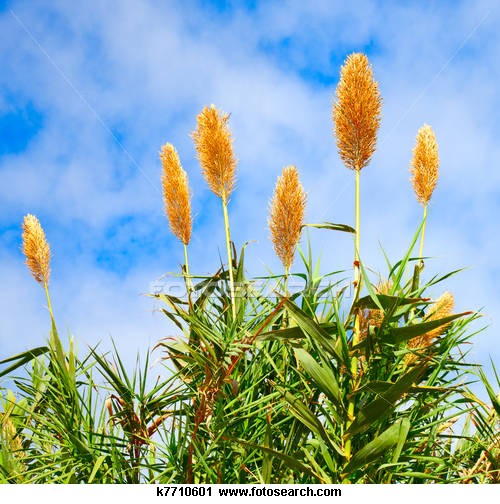 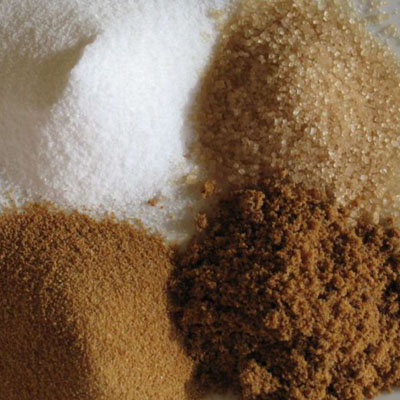 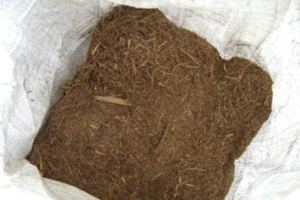 Unrefined sugar(shakr))
Refined begasse
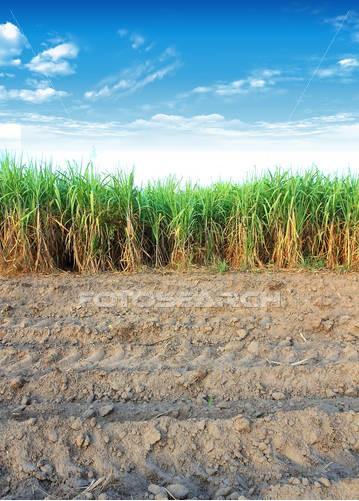 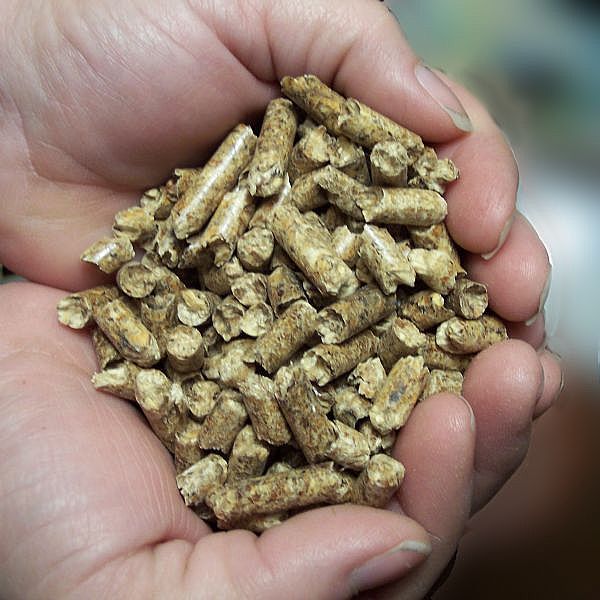 .
Sugar cane palette fuel
ntry
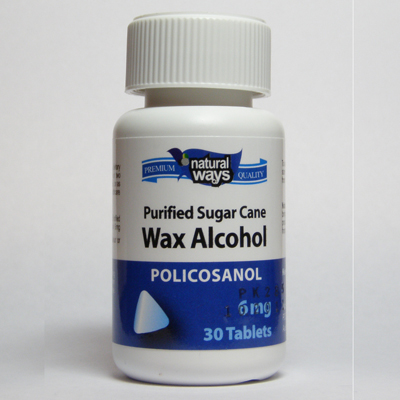 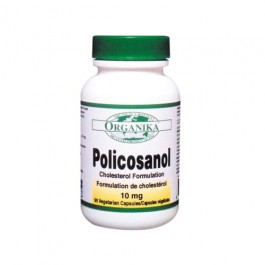 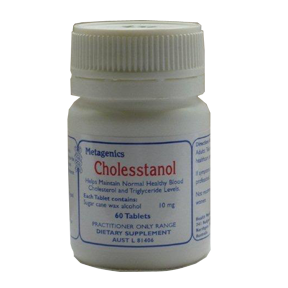 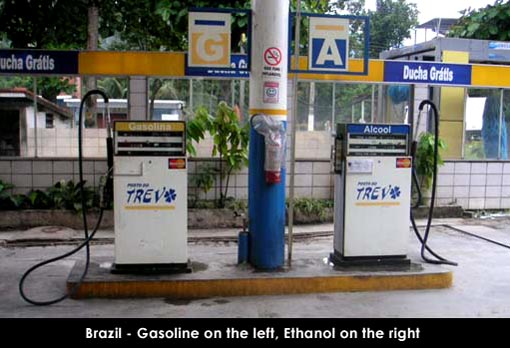 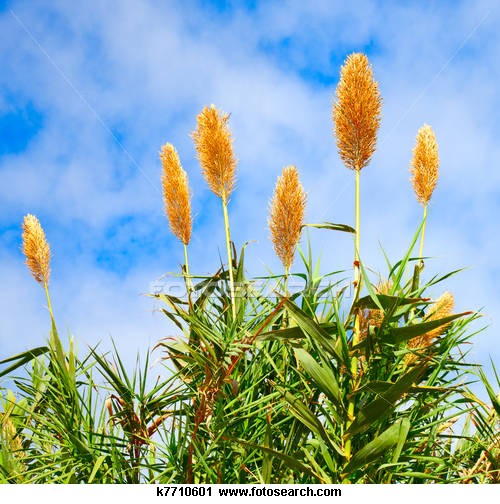 Sugar industry in pakistan:
86 sugar mills 
capacity = 7.0 m.t. sugar annually,
 crushing capacity = 80 million tones.
annual sugar consumption= 4 million tonnes
 valued at US$1.8 billion.
 revenue to the Government Rs. 22.0 billion
 growers Rs. 110-135 billion 
 vendors contractors, transporters and suppliers by about Rs. 20.0 billion. 
 employment 1.20 million people
.
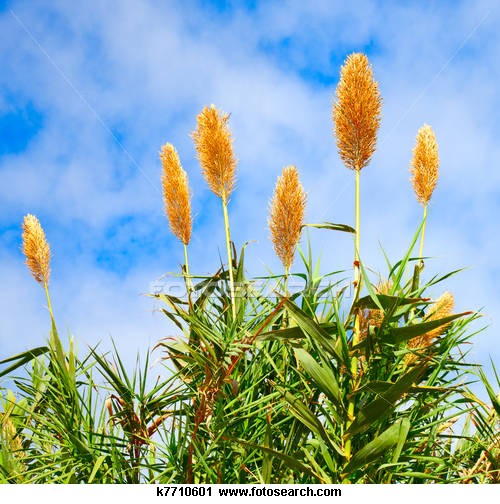 Botanical  description 
Tall perennial plant growing erect even up to 5-6 meter
 4 principle parts
 The root system
 The stalk
 Leaves
 inflorescence
Root system
Selt root
 primordial roots
 thin, branched and function for a limited        
 period. 
 provide moisture and nutrients for the  
 growing primary shoot 
 Later on these 'selt roots' cease to function 
 and die.
Shoot roots
Roots  produced from lower rings of the lower nodes , Later goes downwards, 
those formed near the soil surface grow in upper layer of the soil for  anchorage . 
 These are permanent roots, are fleshy and white in color.
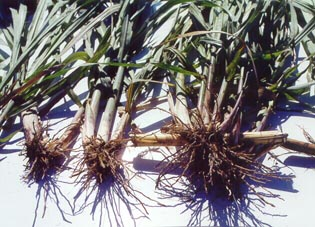 Stem is harvested part  with nodes and internodes
Below soil surface and base area stem are compact while higher up increase length
Internodes remain small during cold weather and moisture stress periods 
Stem is circular and oval in cross section
Stalk
Above ground portion which bears leaves and flower
Cylindrical with distinct nodes and internodes
At each node there is bud (eye)
Leaf scarf
below bud raised portion of leaf (point of attachment of leaf to stalk) 
Root stalk
Under ground portion of cane
Tiller
Shoot developed from lateral bud  of under ground portion of cane
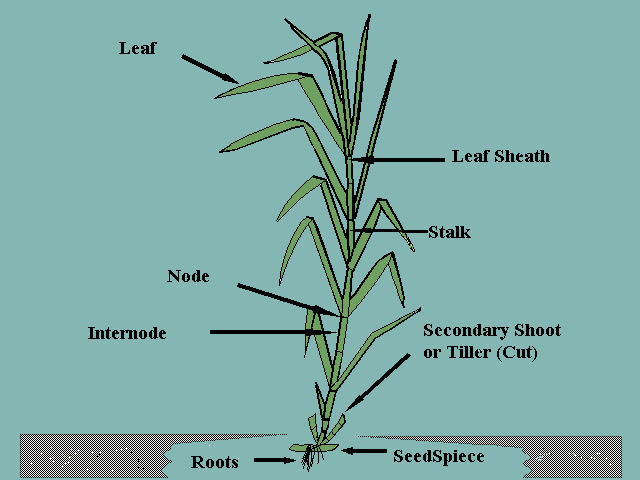 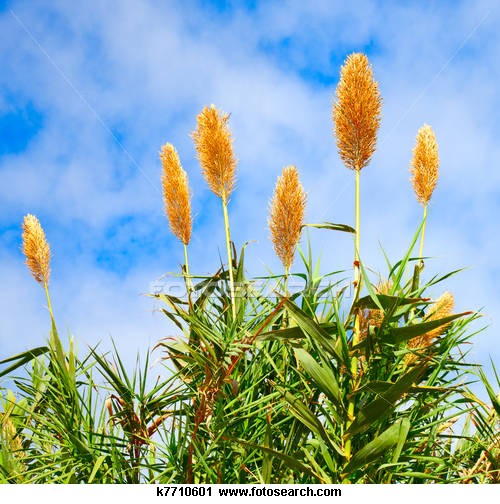 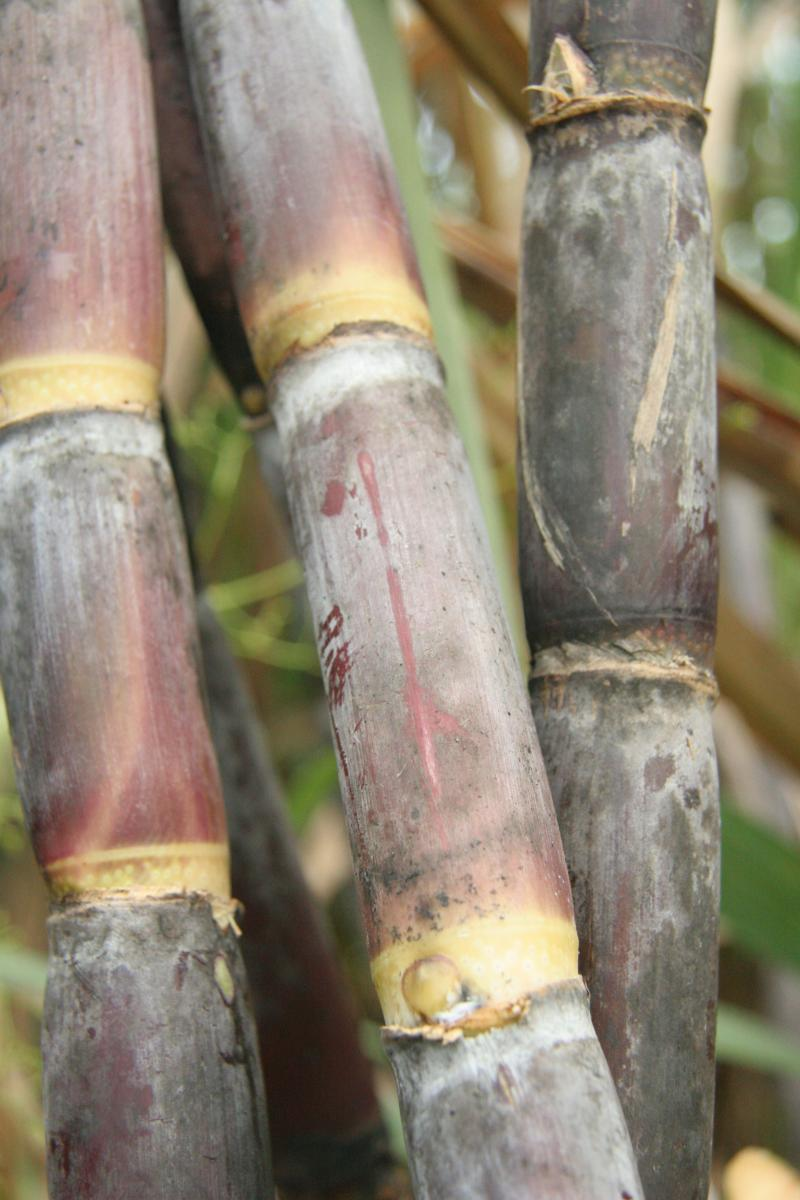 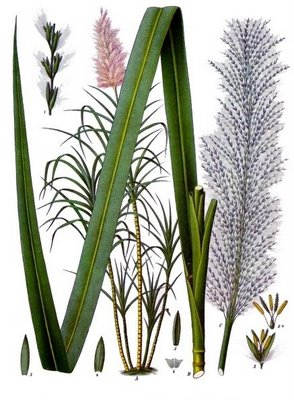 Leaves
Grow alternatively 
Leaf(blade + ligules + sheath)
Sheath:  light green color
                surface is hairy
Blade:  flat long 1-1.5 meter length, 5-7 cm wide
           prominent midrib groove on upper surface
            color yellow to dark green
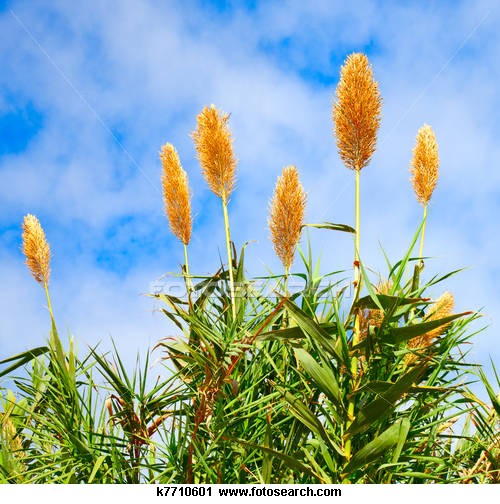 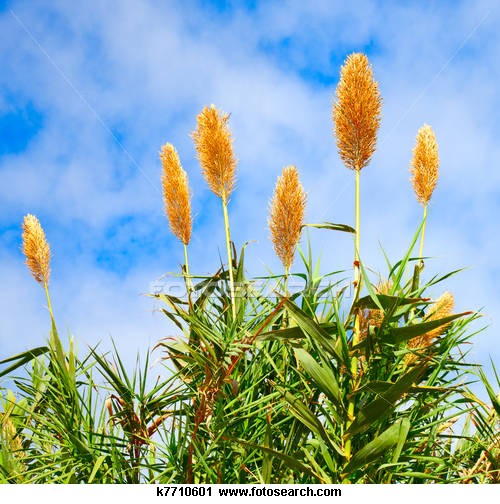 Inflorescence (arrow)
                                     Open panicle
                                     30 cm long
                                    Arrangement of spikelet's is racemose
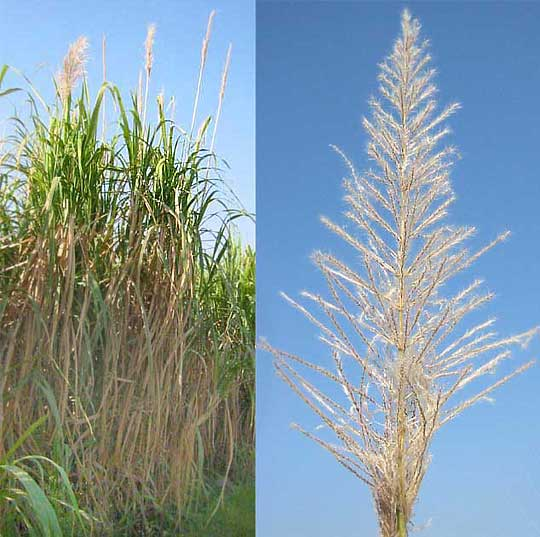 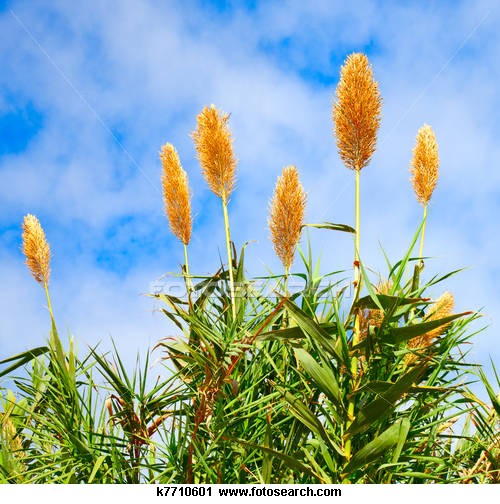 Phenology  or  growth phases of sugarcane
Germination stage
Planting cuttings (sets) should have at least of  three buds. 
The sprouting phase (the beginning is marked by 10% and the complete stage  
 by 75% sprouts) is thought to commence when two leaves appear on the 
 stem.
It completes in 25-30 days
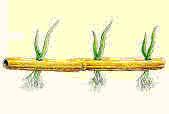 Tillering phase
Tillering of sugarcane in the tropics begins soon (in about 15-20 days) after the first sprouts appear.
The secondary sprouts are formed from underground buds.
In early ripening varieties of sugarcane, tillering lasts for 4-6 months
In the late-ripening varieties of sugarcane, tillering lasts long as 6-8 months.
Every new sprout appears in 2 to 4 days.
Under field cultivation each plant develops :
            (a) In the strong-bushy varieties 20 to 40 sprouts
            (b) In medium-bushy 15 to 25 sprouts
            (c) And in weak-bushy 8 to 12 sprouts
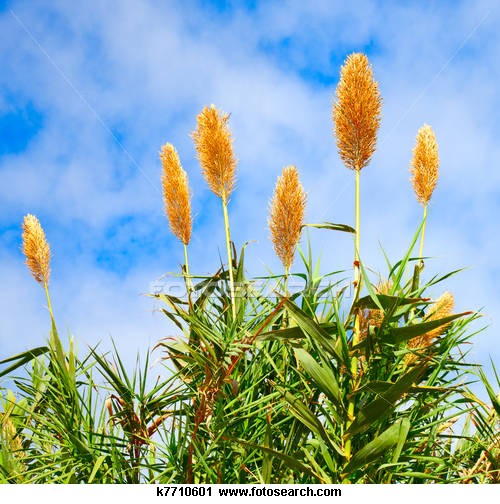 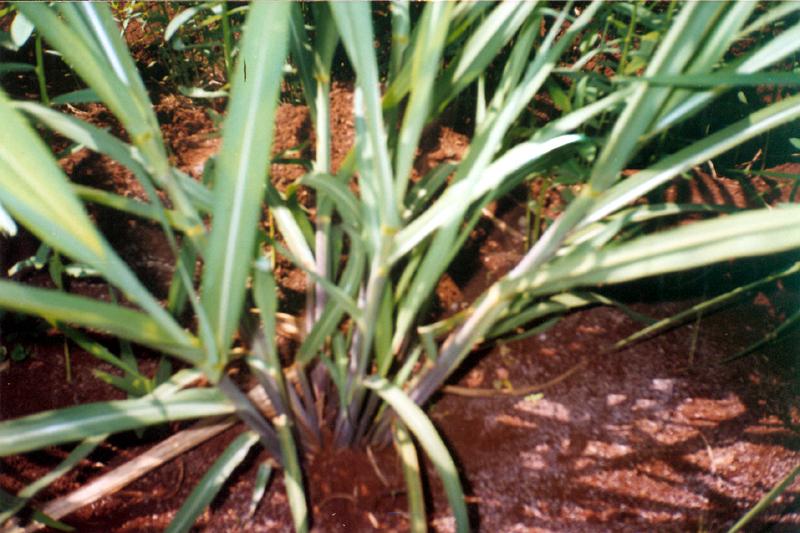 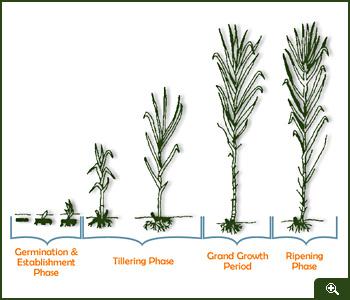 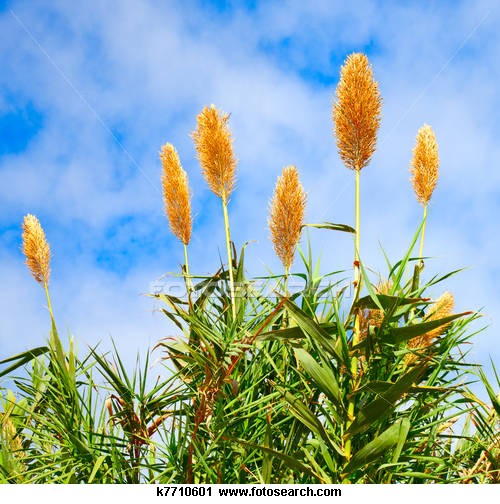 Grand Growth Phase

This stage lasts for 5 to 8 months. Sugarcane plants normally vegetate at this stage, if properly supplied with heat and moisture. 
Grand growth phase starts from 120 days after planting and lasts up to 270 days in a 12-month crop. During the early period of this phase tiller stabilization takes place. Out of the total tillers produced only 40-50% survives 150 days to form millable cane. 
Most important phase of the crop wherein the actual cane formation and elongation and thus yield build up takes place.
Leaf production is frequent and rapid during this phase with LAI reaching around 6-7.
Under favourable conditions stalks grow rapidly almost 4-5 internodes per month.
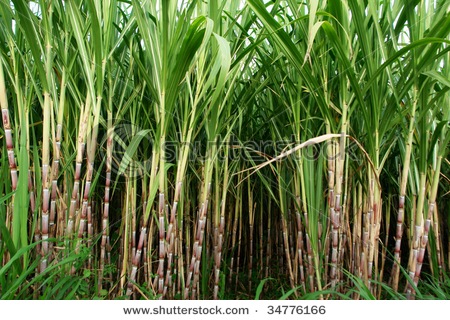 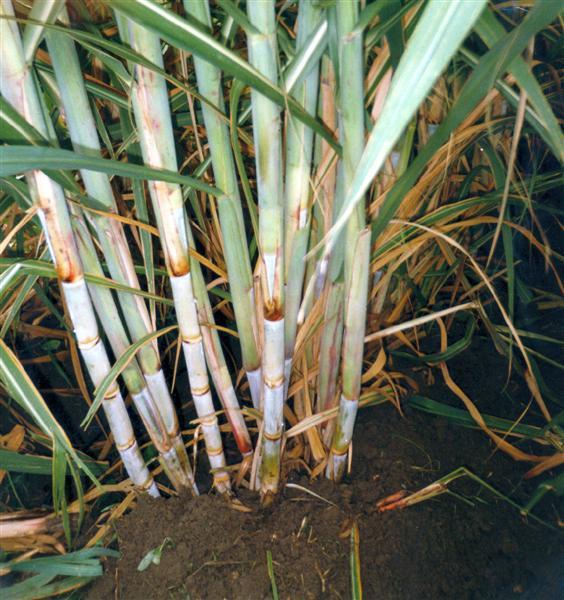 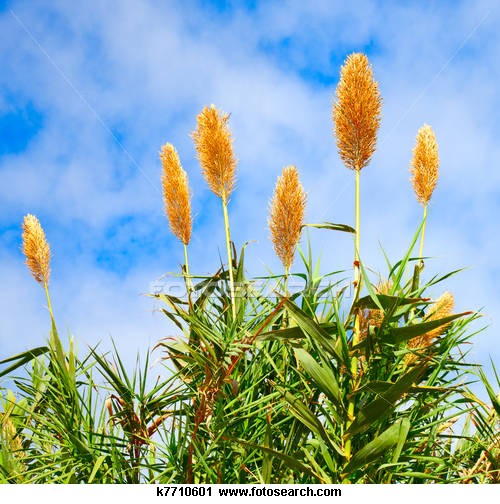 Maturation and Ripening
This phase lasts for about three months.
Its maturation is determined by a definite sucrose level in the stems 
in subtropics sugarcane stem accumulate  average 8-12% sugar.
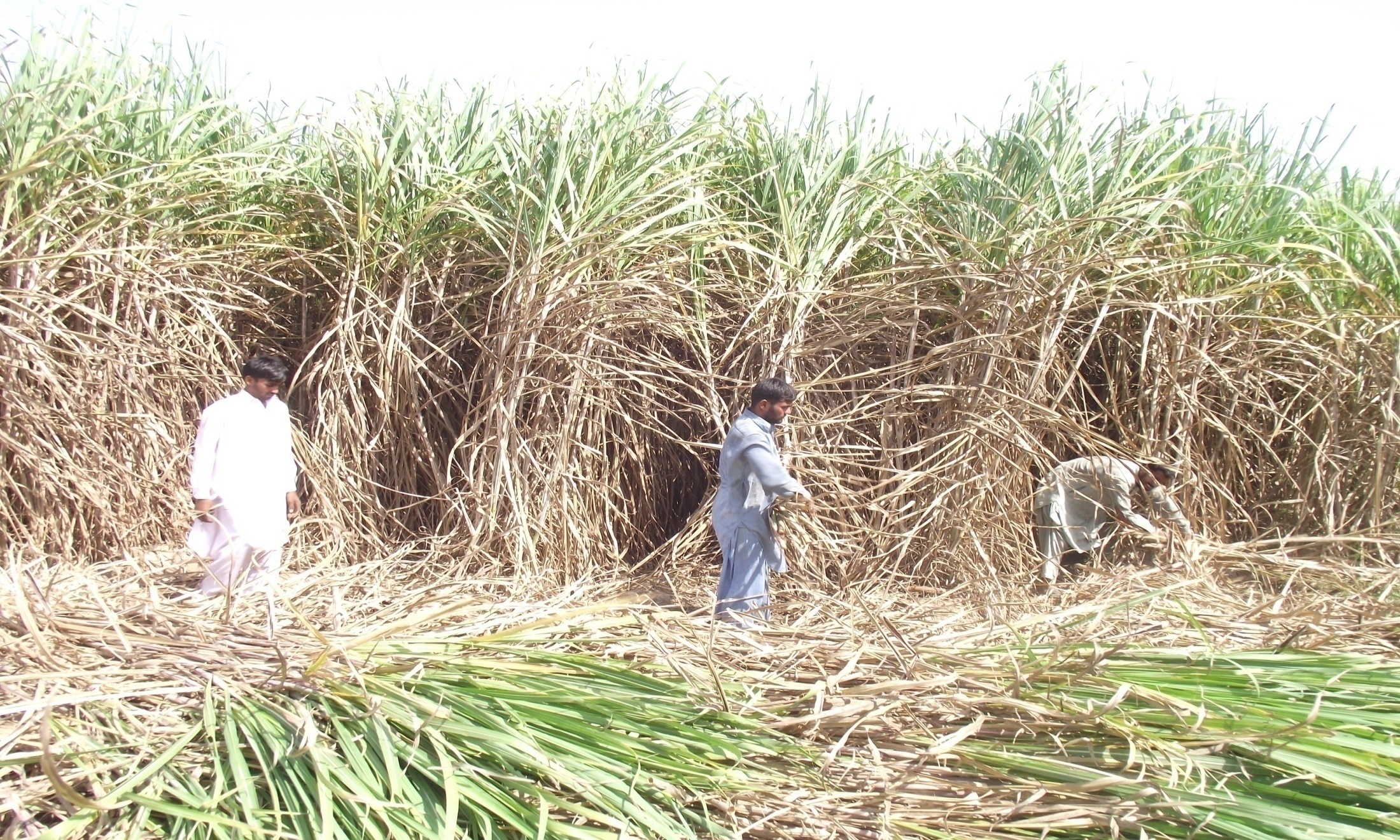 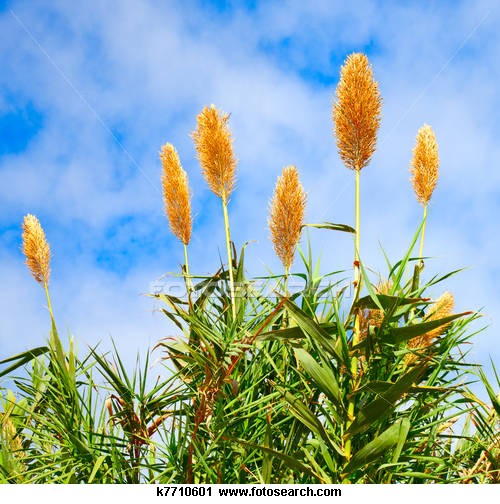 Basic principle of crop management
Cultural practices
Seed and variety
Fertilizer and manuring
Irrigation management
Plant protection measures
Considerations before sowing
Land selection: fertile & well drained
                             Suitable is deep clay loam
Environmental conditions: 
                             sun loving plant, high temperature moderate humidity, 
                             no-prolonged period of  frost, lot of sun shine hour, 
                             rainfall 1250-2500,
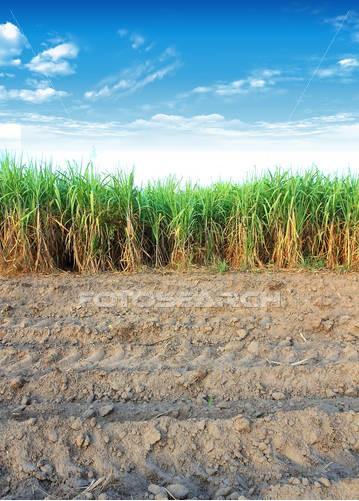 cultural practices
Land preparation
A deep-rooted crop so land preparation is   
  very important for proper root development.
Proper soil tilth to support germination.
Deep ploughing with mould board plough, disc plow or 
  chisel. Use cultivator with planker
Objective
To prepare root bed
To prepare seed bed 
Interculture
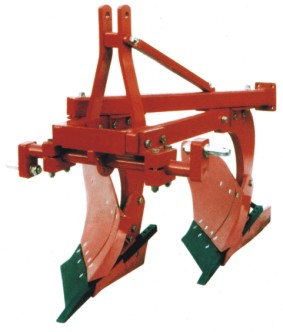 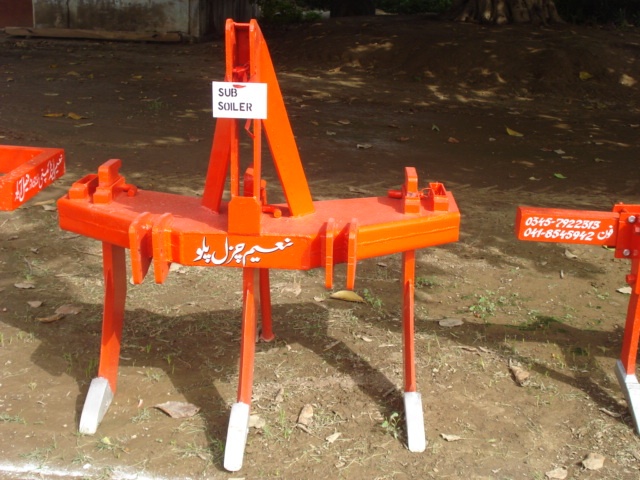 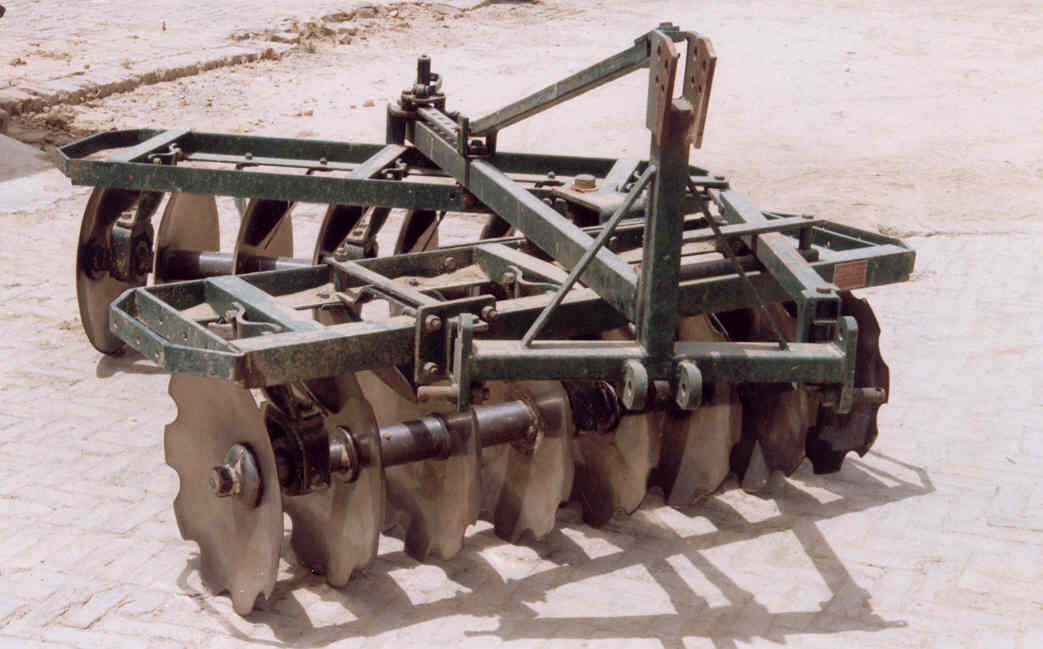 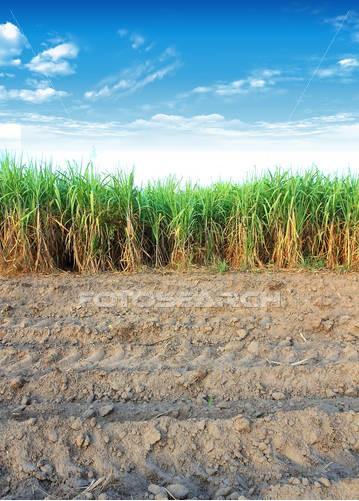 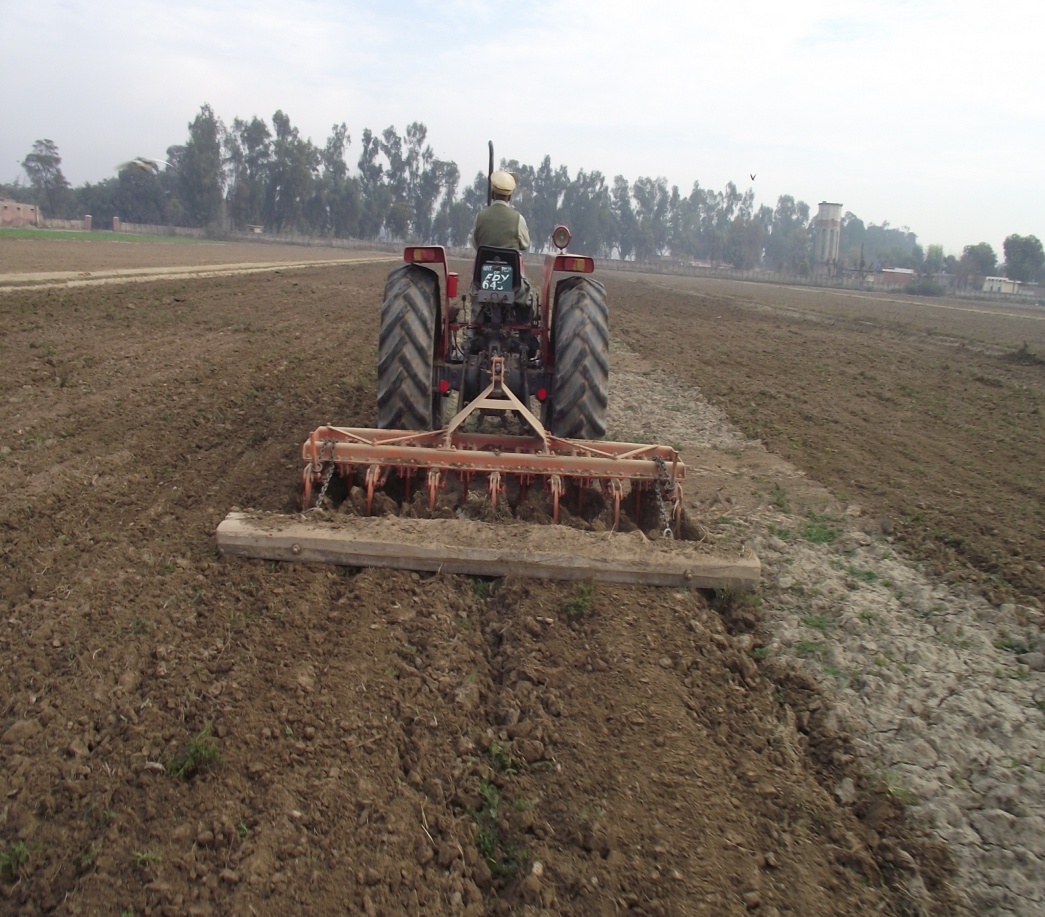 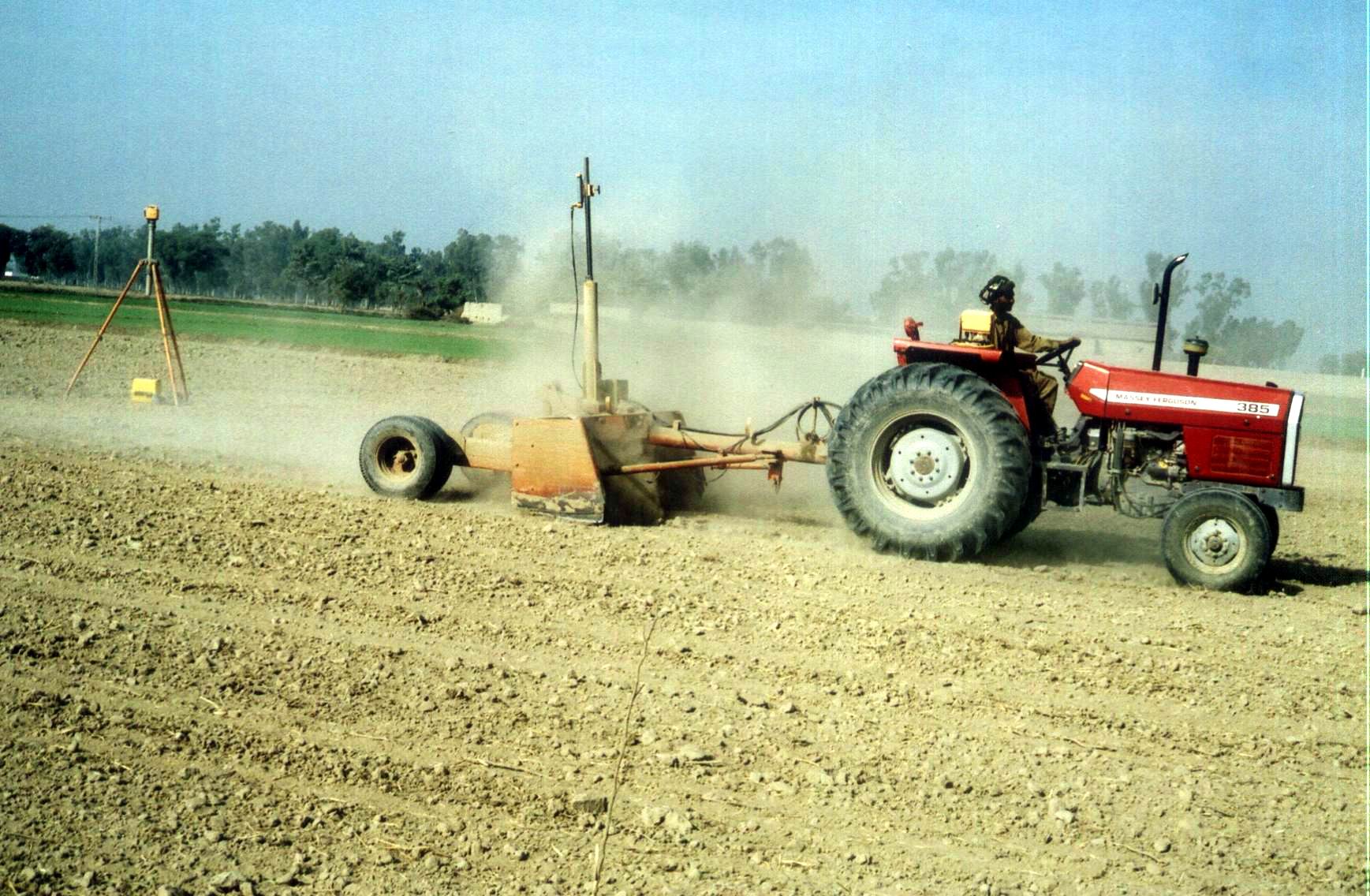 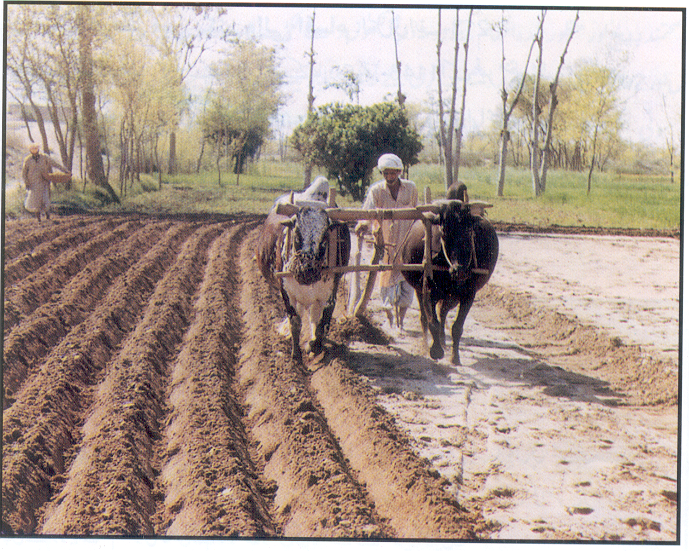 Sowing and sowing method
1.Conventional method
2.Strip planting
                     60 cm apart single row system
                     90 cm apart double row system
                     120 cm apart triple row  system
3.Trench sowing
4.Pit plantation
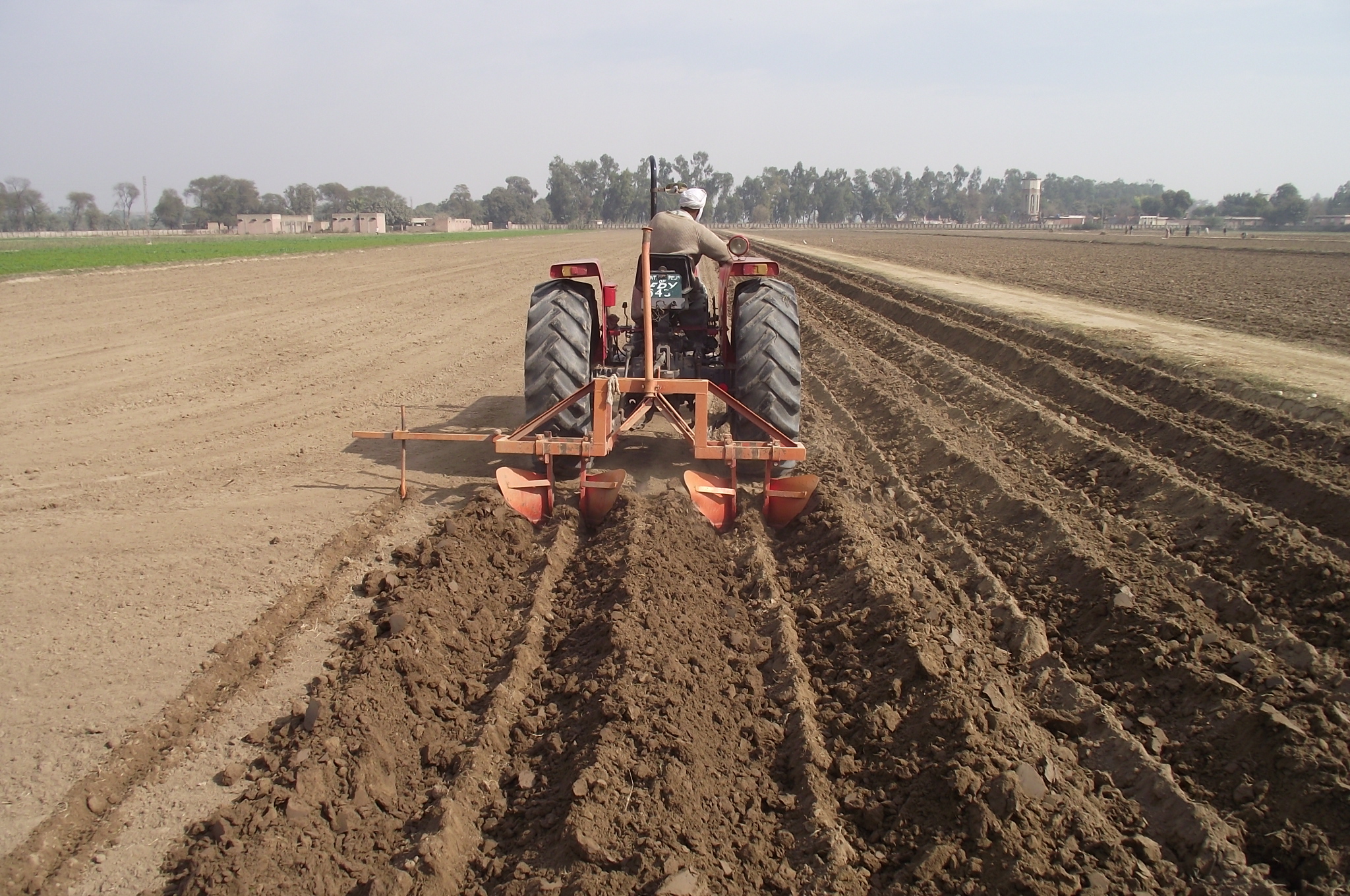 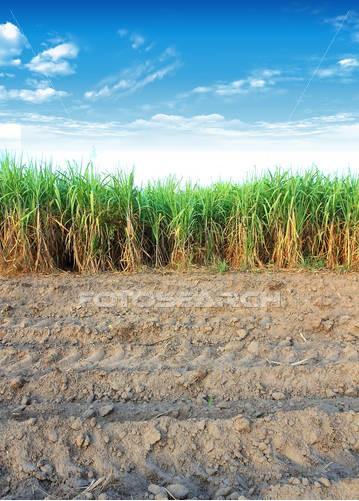 Strip planting
                                                      1. 90 cm apart, double row system
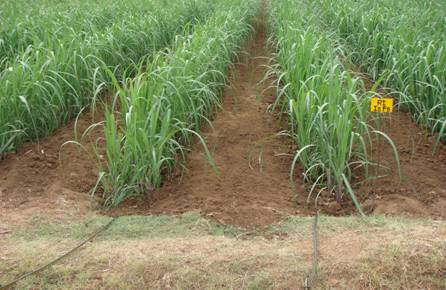 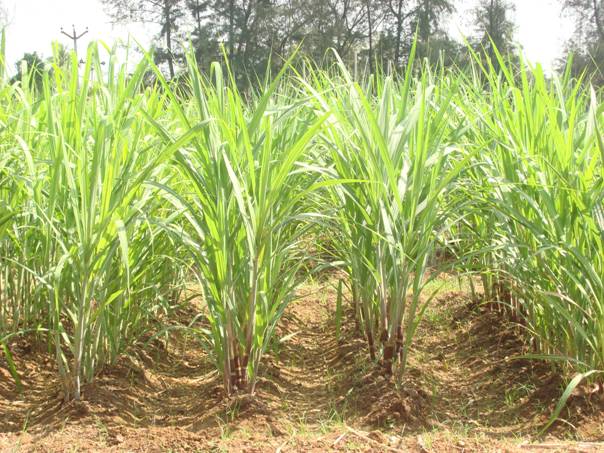 60 cm apart single row system
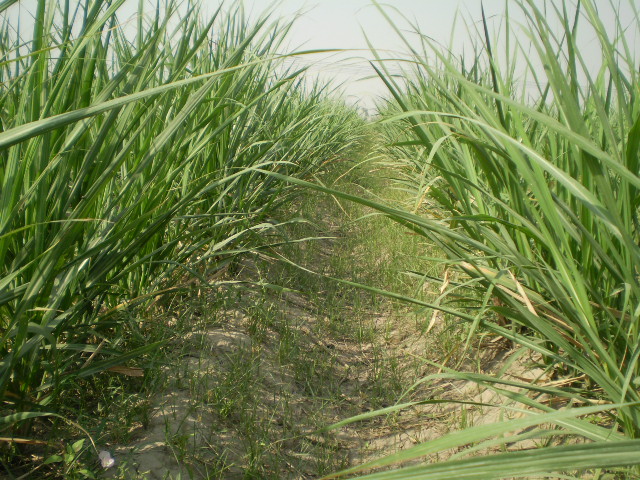 Trench sowing
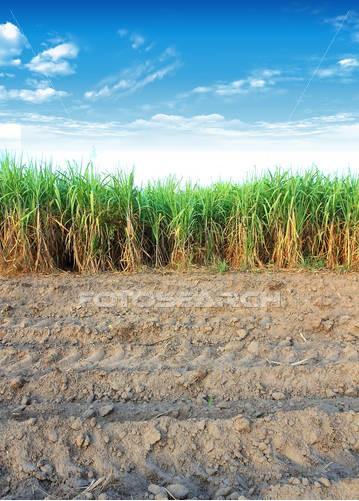 Pit plantation
                         100*100 pit size with 50 cm distance
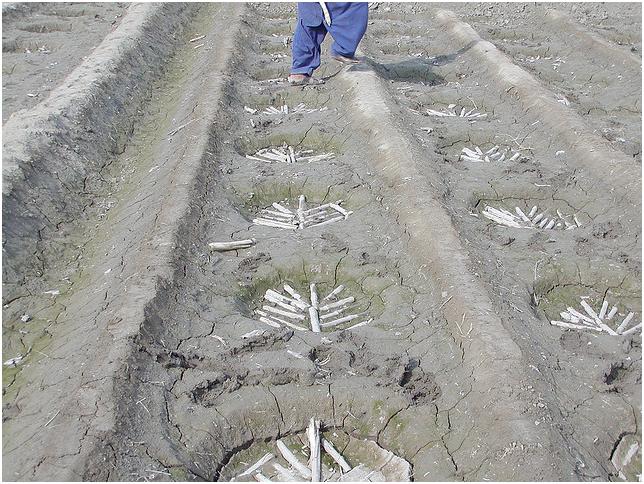 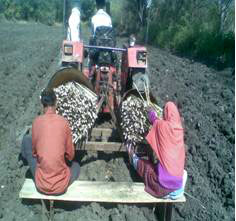 Placement of sets
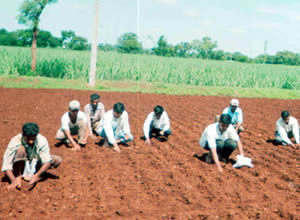 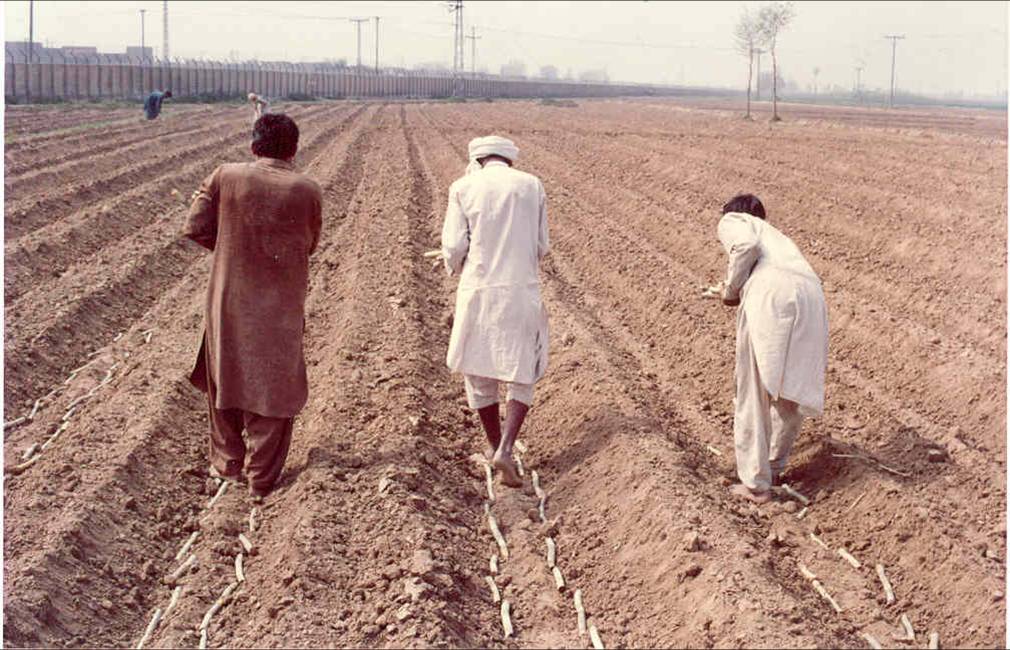 Burying of sets
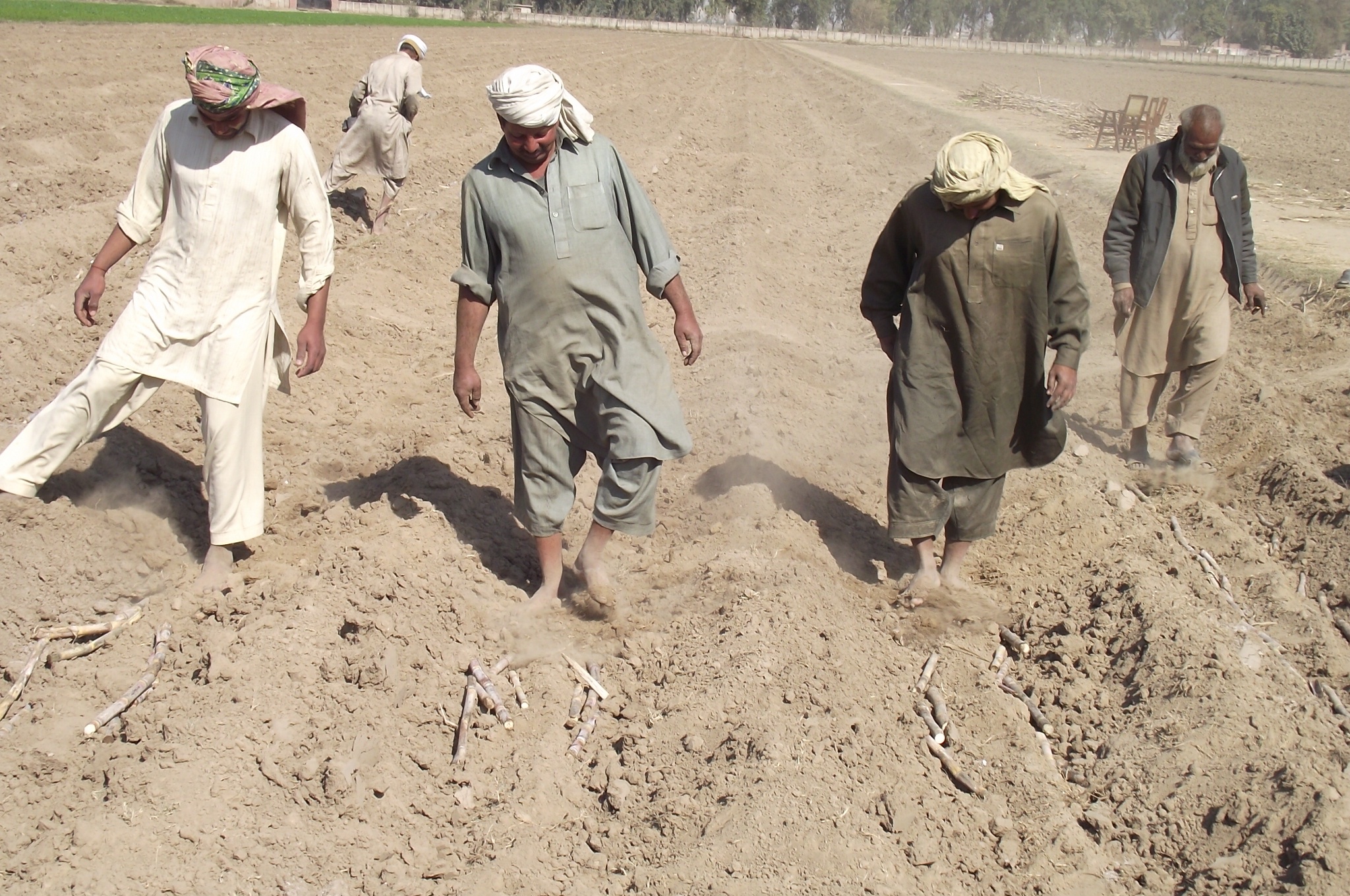 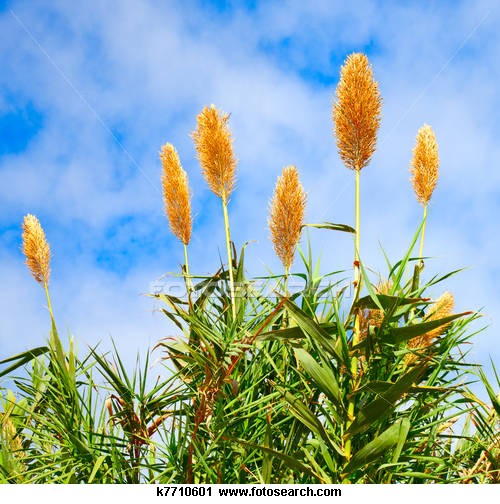 Sowing time:
                        spring season: feb-15 march
                        September sown: sep
                        
Recommendation: 
                                  don’t sow before September it will cause lodging
                                  don’t sow after march it reduces germination due to high temp. of soil
Seed & recommended varieties
Seed rate & selection
Free from insect pest attack
Take from 1st year crop, don’t from ratoon crop
3 eyes per set
Sow immediately after cutting
Take set from upper part of cane
Seed rate
100-120 mond/ acre
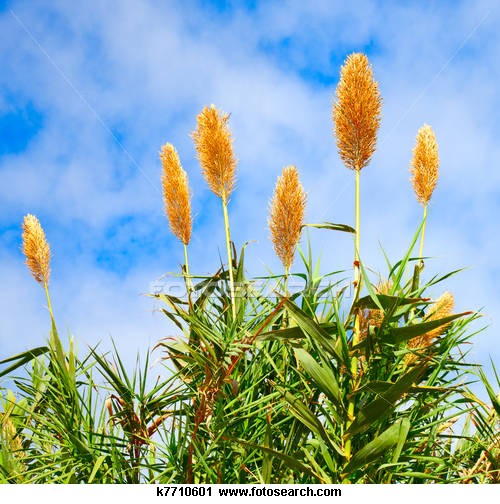 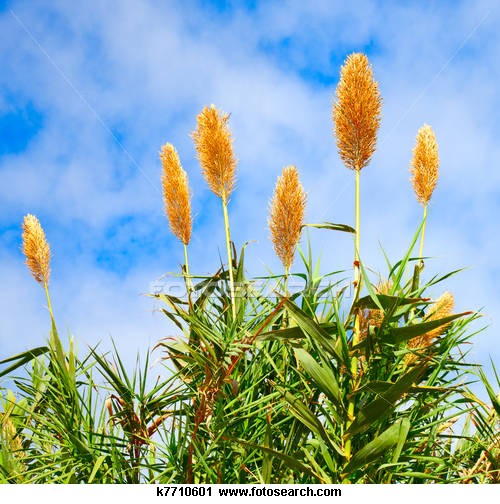 A Nutrient Management Strategy
UNIVERSAL BASIC SCIENTIFIC PRINCIPLES BEHIND THE 
4R (4RIGHTS) STRATEGY OF NUTRIENT MANAGEMENT
RIGHT RATE
RIGHT SOURCE
Supply in plant available forms
Suit soil properties
Recognize synergisms among elements
Blend compatibility
Appropriately assess soil nutrient supply
Assess all available indigenous nutrient sources
Assess plant demand 
Predict fertilizer use efficiency
RIGHT TIME
RIGHT PLACE
Assess timing of crop uptake 
Assess dynamics of soil nutrient supply
Recognize timing of weather factors
Evaluate logistics of operations
Recognize root-soil dynamics
Manage spatial variability
Ferti. need of tillage system
Limit potential in field transport
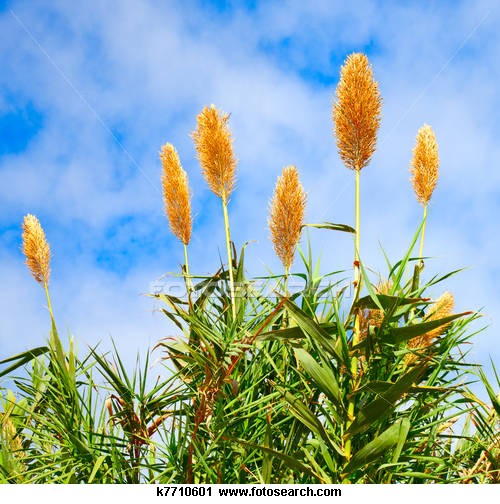 Fertilizer
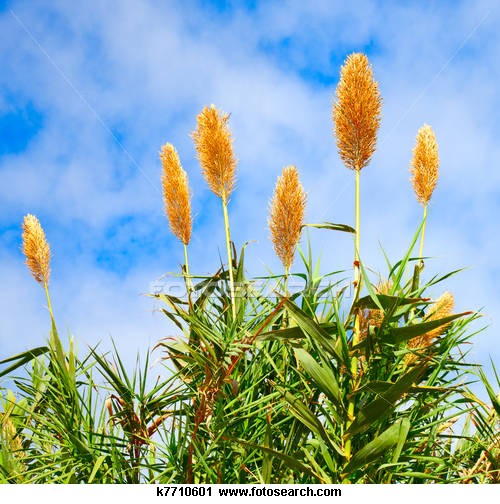 FERTILIZER; TIME OF APPLICATION
For autumn sown crop
All P+K+1/3rd N at sowing
½ of remaining N at end of Feb.
½ of remaining N in Mid April
For spring sown crop
All P+K+1/3rd N at sowing
½ of remaining N in April
½ of remaining N at end of May
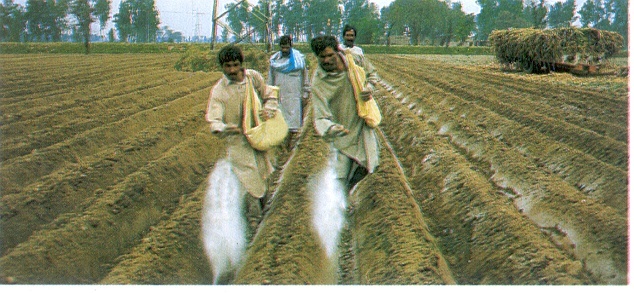 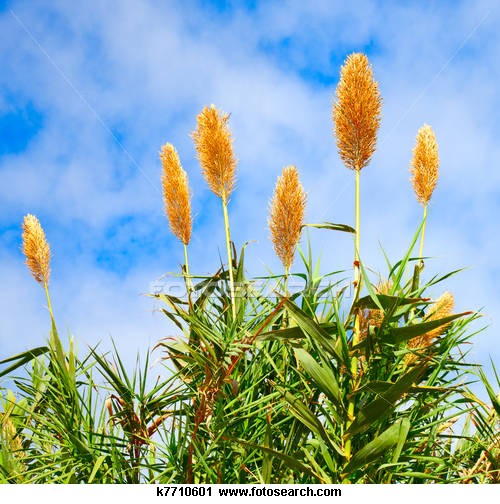 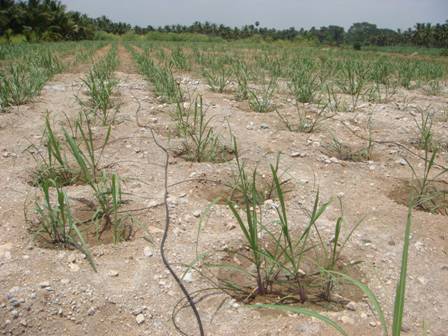 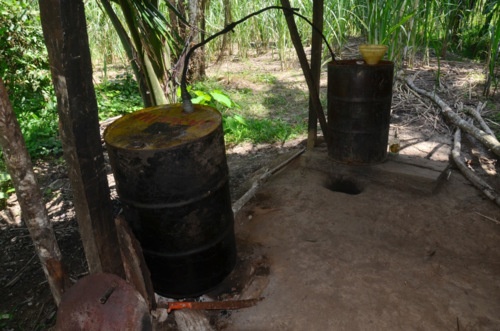 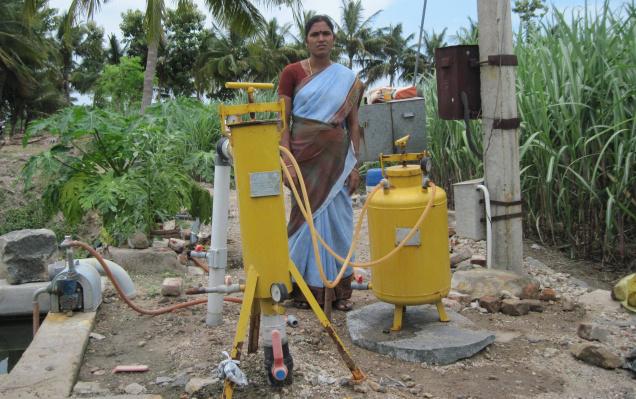 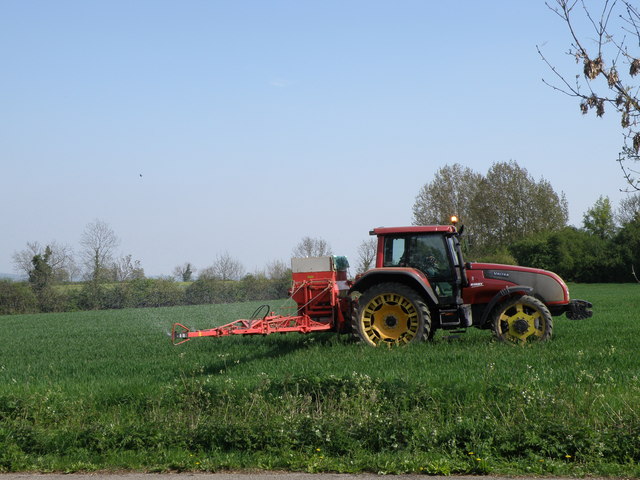 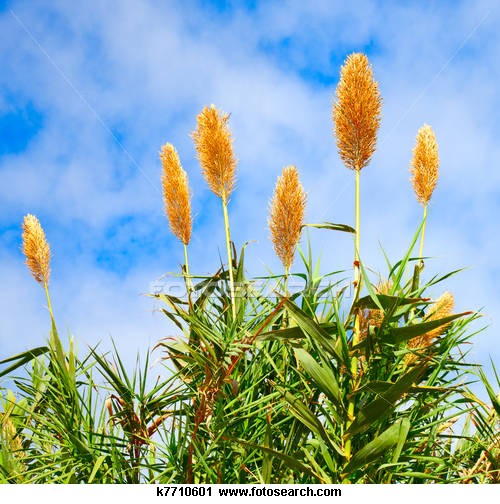 IRRIGATION
Irrigation Interval
March-April                              18-20 days
May-June	                 10-12 days
July-August		13-15 days 
September-October	15-22 days
November-December	40-50 days
Total Irrigations: 16
For September sown:20
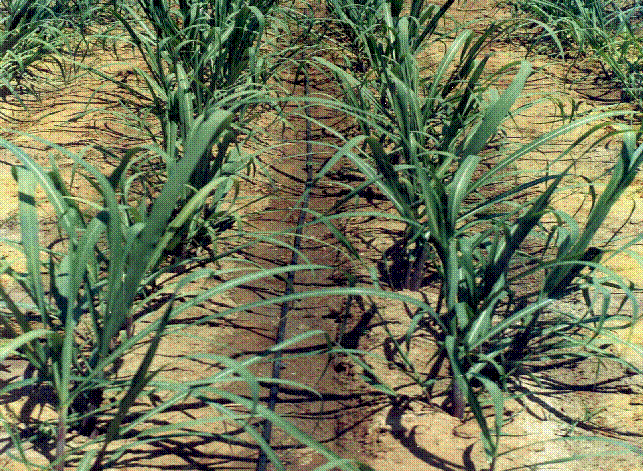 Drip irrigation
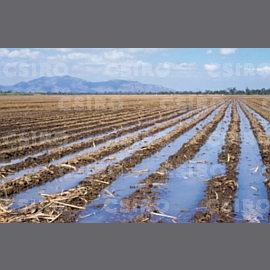 Flooded irrigation
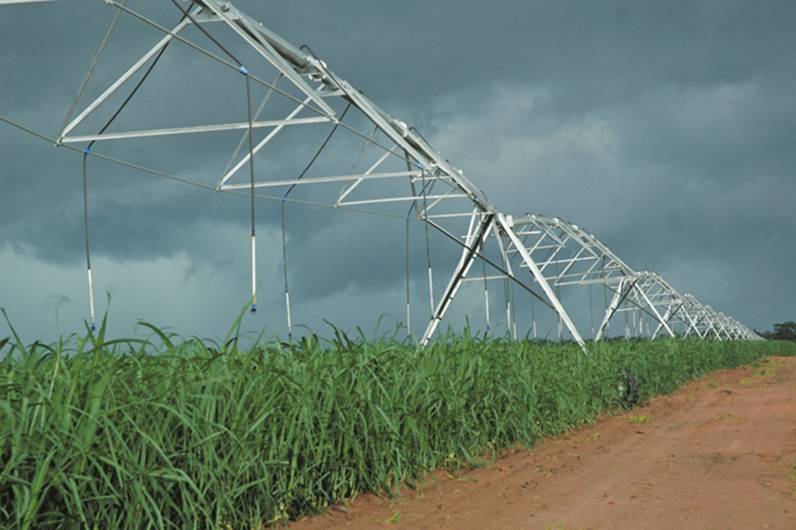 Sprinkler irrigation
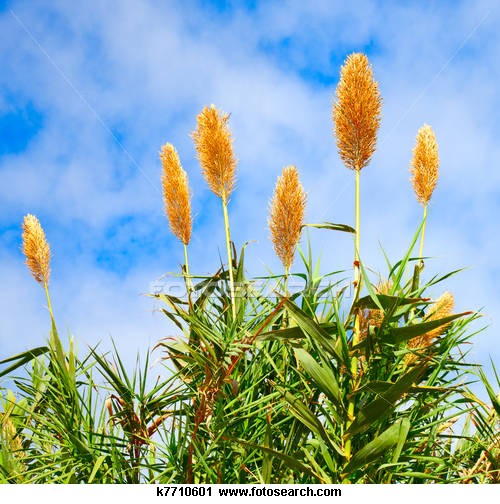 WEED CONTROL
Losses:	 10-35%
Crop weed competition 90-120 days
Weed control method
1.Cultural method
Hoeing  (1st blind hoeing before emergence, 2nd at crop emergence,3rd after 1 month from 2nd).  
Intercultivation
2. Chemical weed control
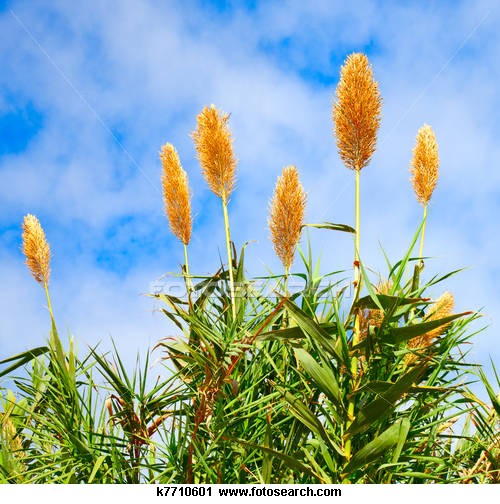 Chemical weed control
Herbicides Rate         (mL, g/acre)	 Time
Atrazie	                       1000		post-emergence
Pendimethlin	      1500		Pre-emergence
Gezapaxcombi 	      1000                    post-emergence
Important instructions:
Use integrated weed management     
     approach
Ensure that target weeds are   
    controlled at the rates used
Ensure the correct use of nozzle, 
     pressure and volume
Always consider weather    
    conditions near spray when there   
    is risk of drift
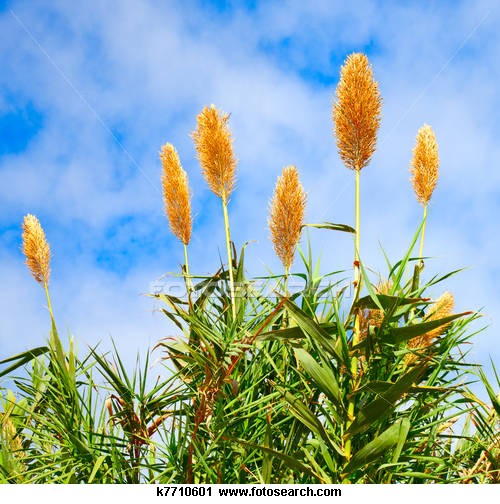 INSECT PEST MANAGEMENT
Important insect pests and chemical control
Top borer (Carbofuron) 
Stem borer (Carbofuron) 
Gurdaspur borer (Carbofuron) 
Pyrilla (Carbofuron) 
Whitefly (Imidacloprid)
Termites (bifenthrin & chlorpyriphos)
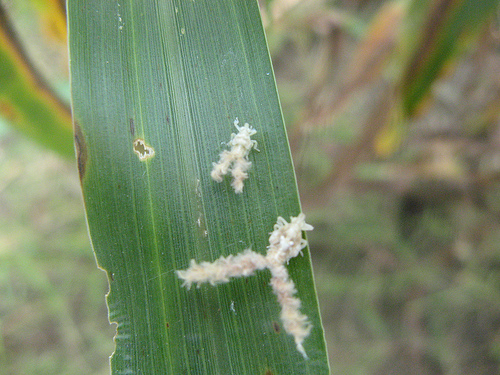 Sugarcane pyrilla
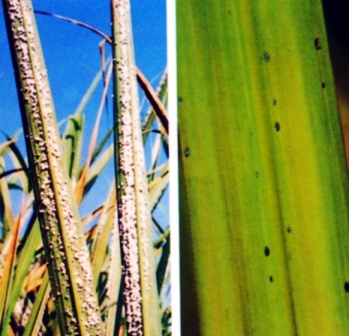 Cane white fly
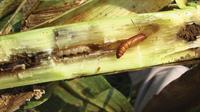 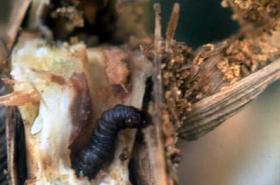 Top borer
Stem borer
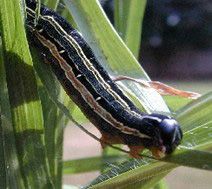 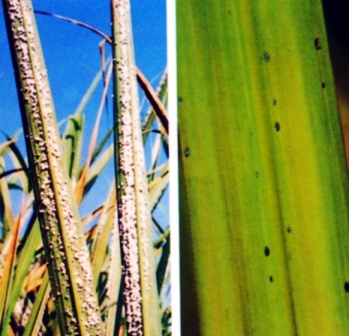 Army worm
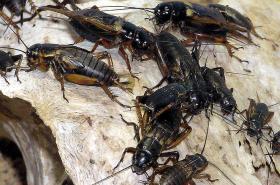 Field crickets
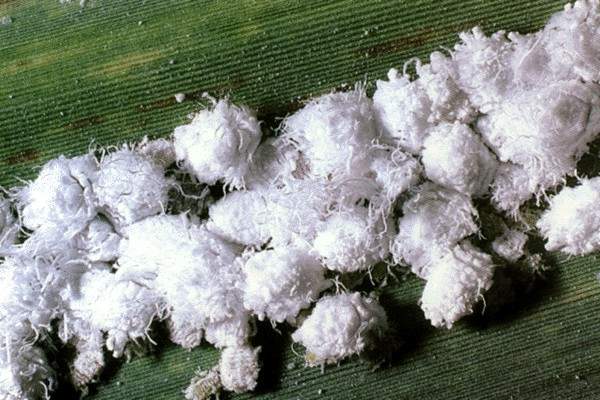 Sugar cane white wooly aphid
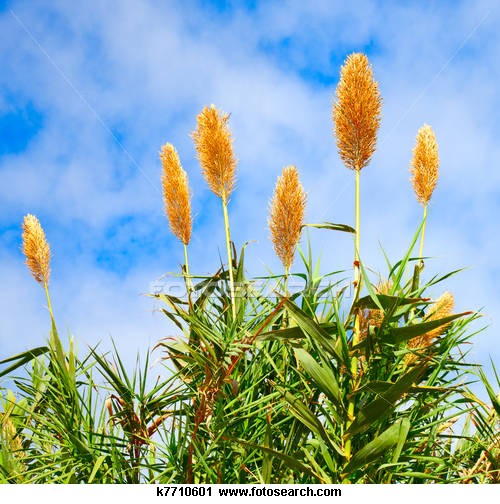 Management for borers
Cultural practices
                                    1.Cutting should be 1-2 inch below soil
                                    2. Earthing up in may june
 Chemical control
                              basodin 10 g (8-10 kg/acre)
                                     furadon 30% (12-15 kg/acre)
Biological control of insect pest 
Save beneficial insects
e.g.  tricograma, eprikenia melanoluka
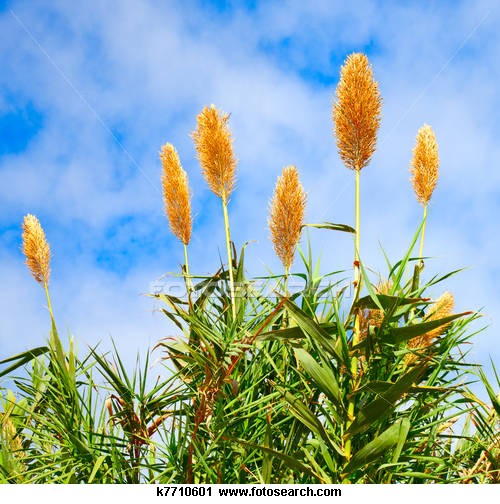 DISEASE MANAGEMENT
Losses:		10-70%
Red rot
Whip smut
Rust
Mosaic
Red stripe
Helminthosporium leaf spot
Pokkah boeng
Brown stripe
Management strategy 
 Use disease free seed
crop, rotation
Soak sets in fungicide for 5 mints
Fungicide ( topsin M, Dithene, agaloll, Benlate)
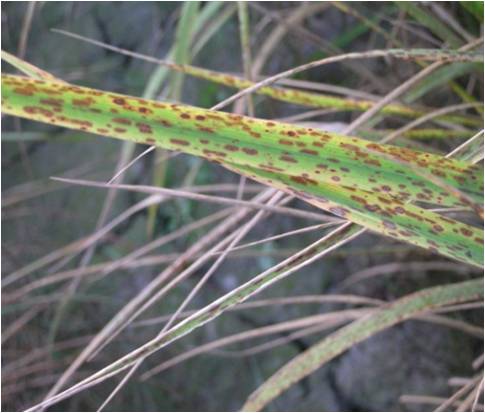 Brown spots
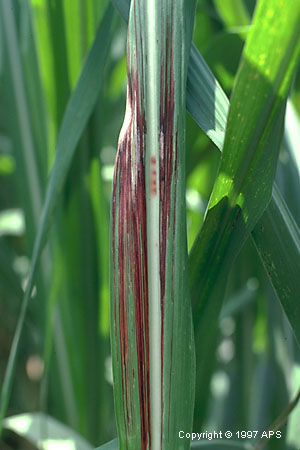 Red strips
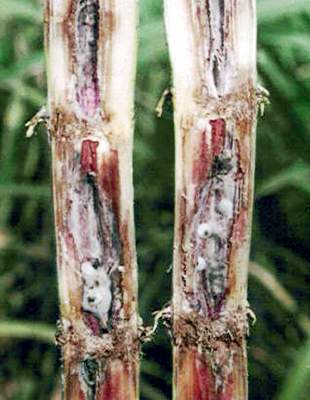 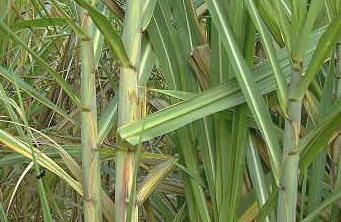 Red rot
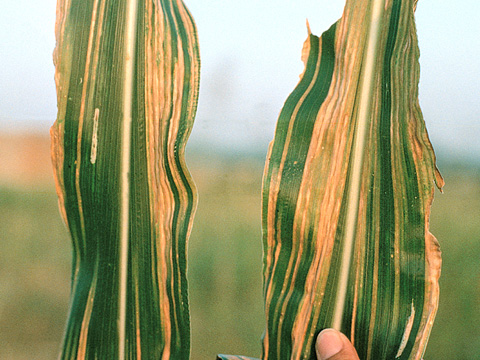 Brown strips
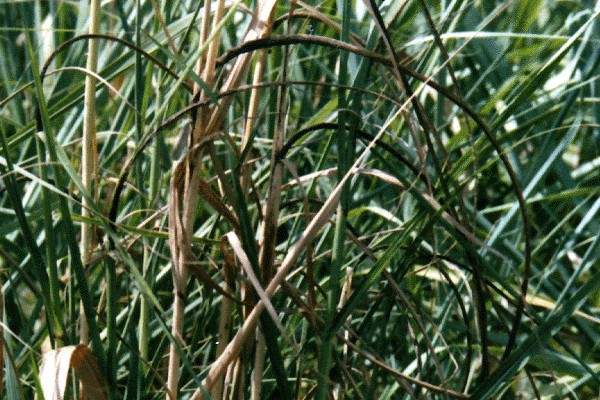 Whip smut
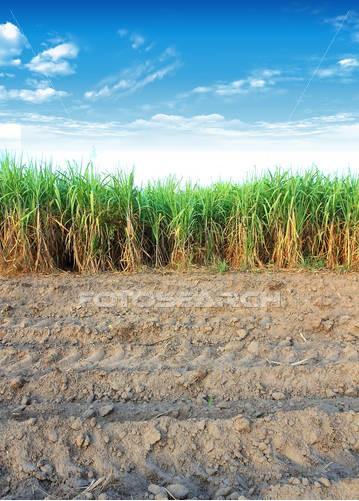 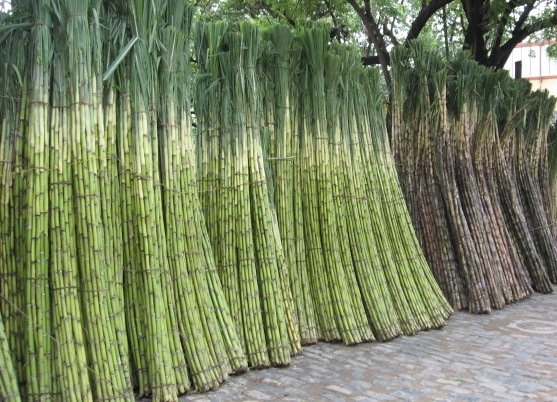 Harvesting of sugar cane
Time: oct-nov
Yield: 458 mound per acre
Sugar recovery/sucrose %:9.2
Gur recovery%=13.5-14.5
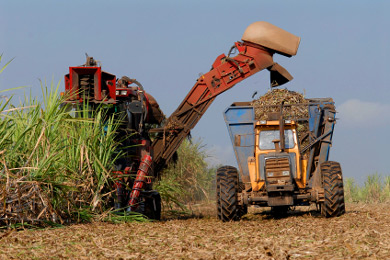 Cane harvester
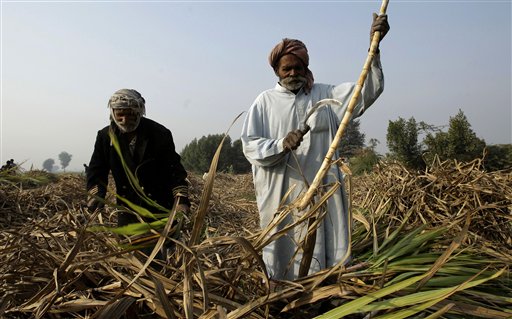 Manual harvesting
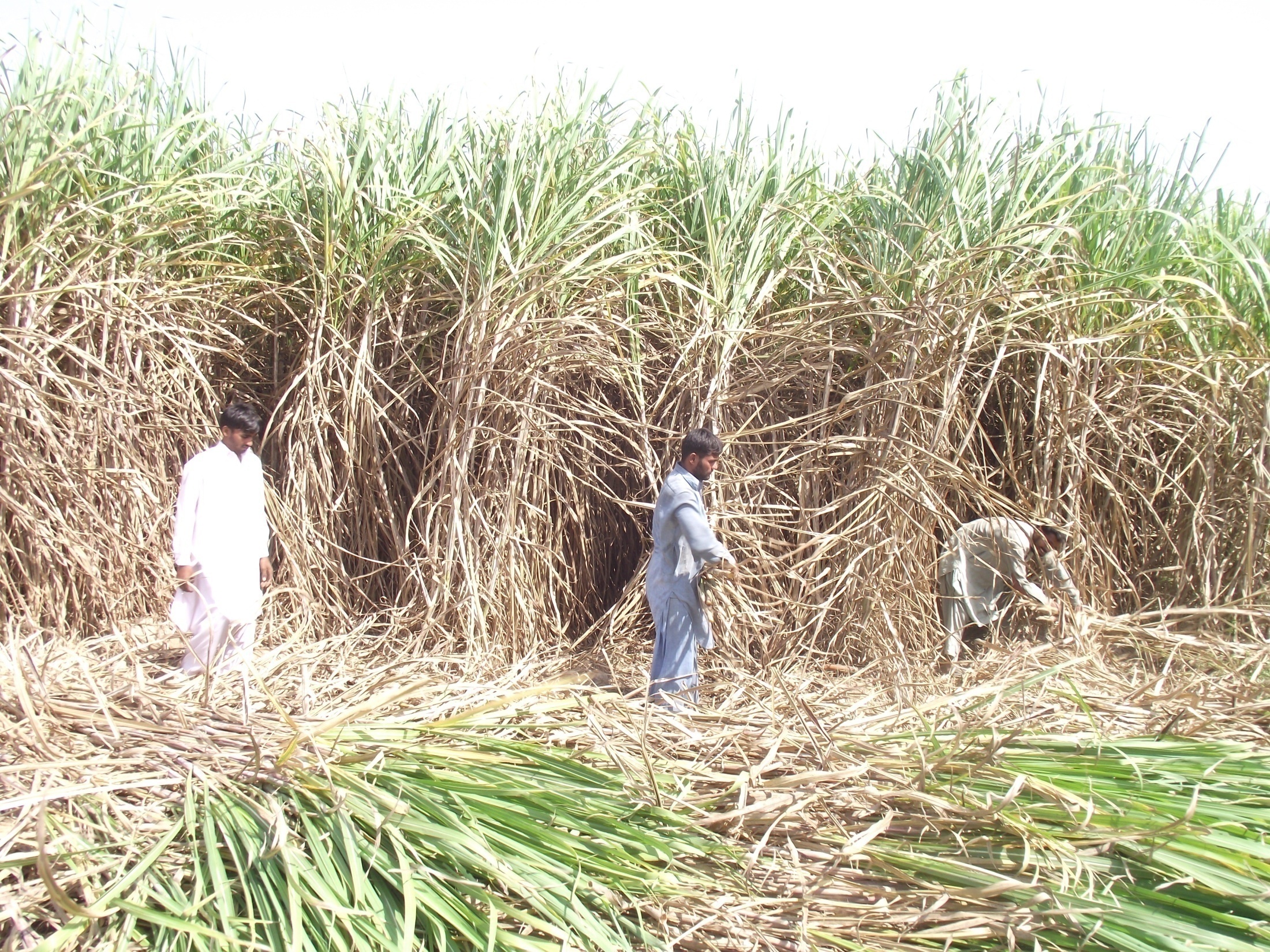 Manual harvesting
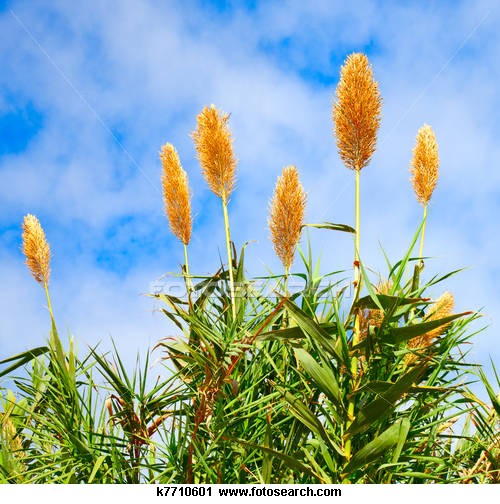 Maintaining ratoon crop
Don’t take more than 2 ratoon
Ratoon should be maintained from  last January to march harvested crop
For ratoon cut cane 1-2 inch below soil/
Gap filling should be done
Use stubble shaver after harvesting of cane
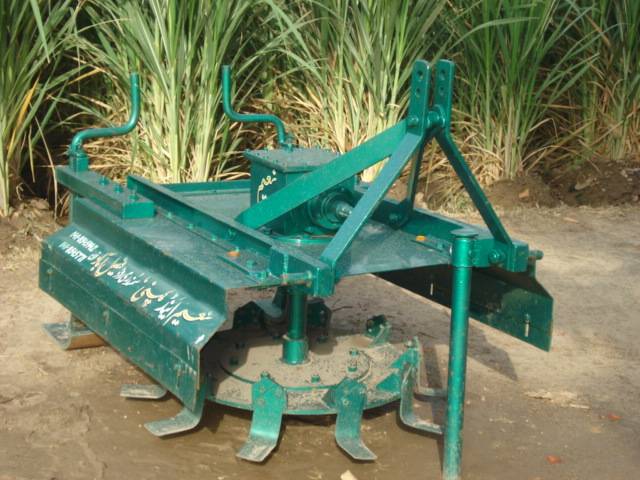 Stubble shaver
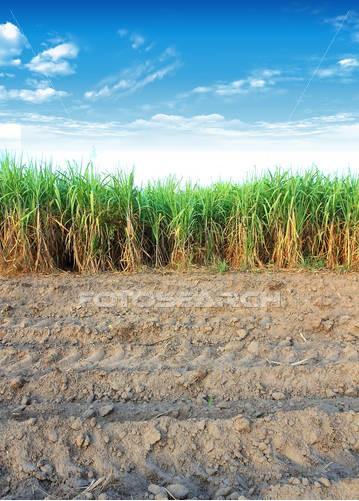 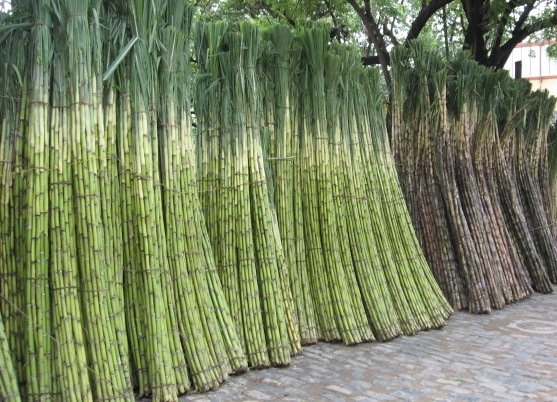 Factors Affecting Sugar Recovery/ Sucrose% 
Lot of sunshine is essensial for high sugarcane and sugar% yield
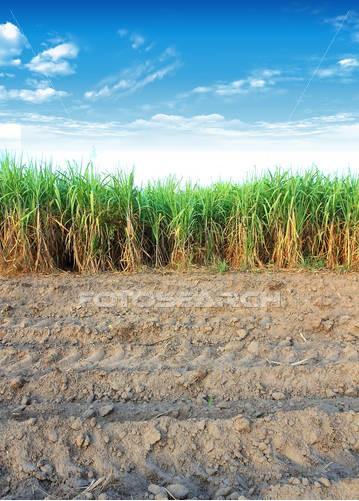 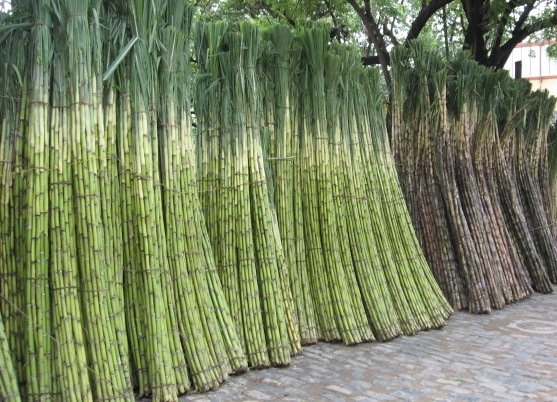 Comparison between sugar production and consumption
Total  prouction = 3.77 MMT
Total compustion= 4.28 MMT
Import of sugar =1.03-70,000 MMT
90 cm apart, double row system
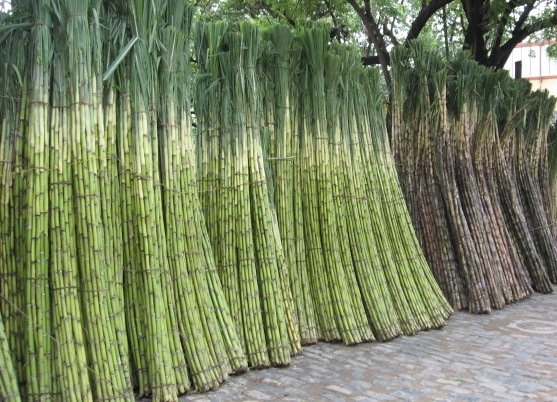 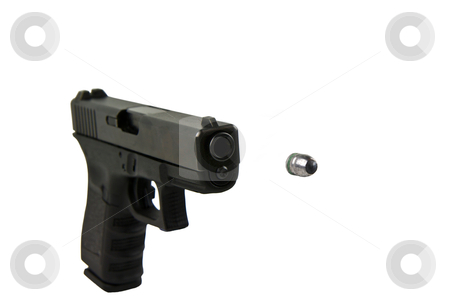 Important point for better production
 level the soil with laser land leveler
Sub soil or mould board must be used in land preparation
Use resistant varieties
Trench plantation should be preferred
Use 100-120 mond seed/acre
Must cover the sets
Fertilizer should be applied on the basis of soil survey report
Integrated weed mgt should be proefered
Earthing up should be done after 90-120 DAS
Integrated insect disease management
Ratoon should not be maintained from effected field
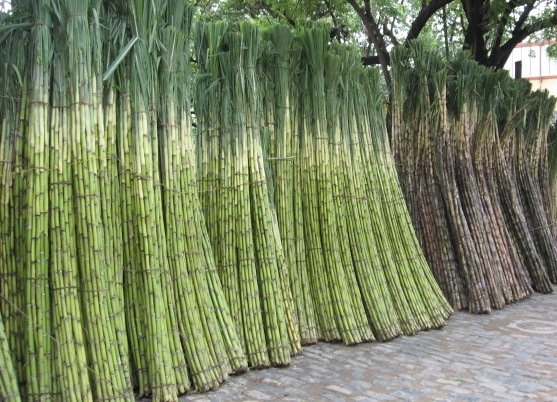 Thanks